La nostra esperienza a radiolab
Luca D’Anna, Elisa Lorenzi, Niccolò Mattiuzzi, Pietro Nassivera
Da dove proviene?
Cosa provoca?
Come mai non se ne parla?
Radon: un pericolo?
Come si effettuano le misurazioni?
Come possiamo proteggerci?
La visita ai laboratori di Legnaro
1
L’attività più suggestiva svolta durante questo progetto é stata la visita ai laboratori di Legnaro. In particolare ci hanno colpito:

●La complessità ingegneristica 

●la professionalità dei professori e dei tecnici

●Il bagno chimico e le nozioni riguardo alla produzione di materiali
I nostri dosimetri:
102562 posto in una cantina al piano terra presso San Vito di Cadore (BL)    115,58Bq*h/m^3
102548 posto in una cantina al piano terra presso Forni di Sopra (UD)
607Bq*h/m^3
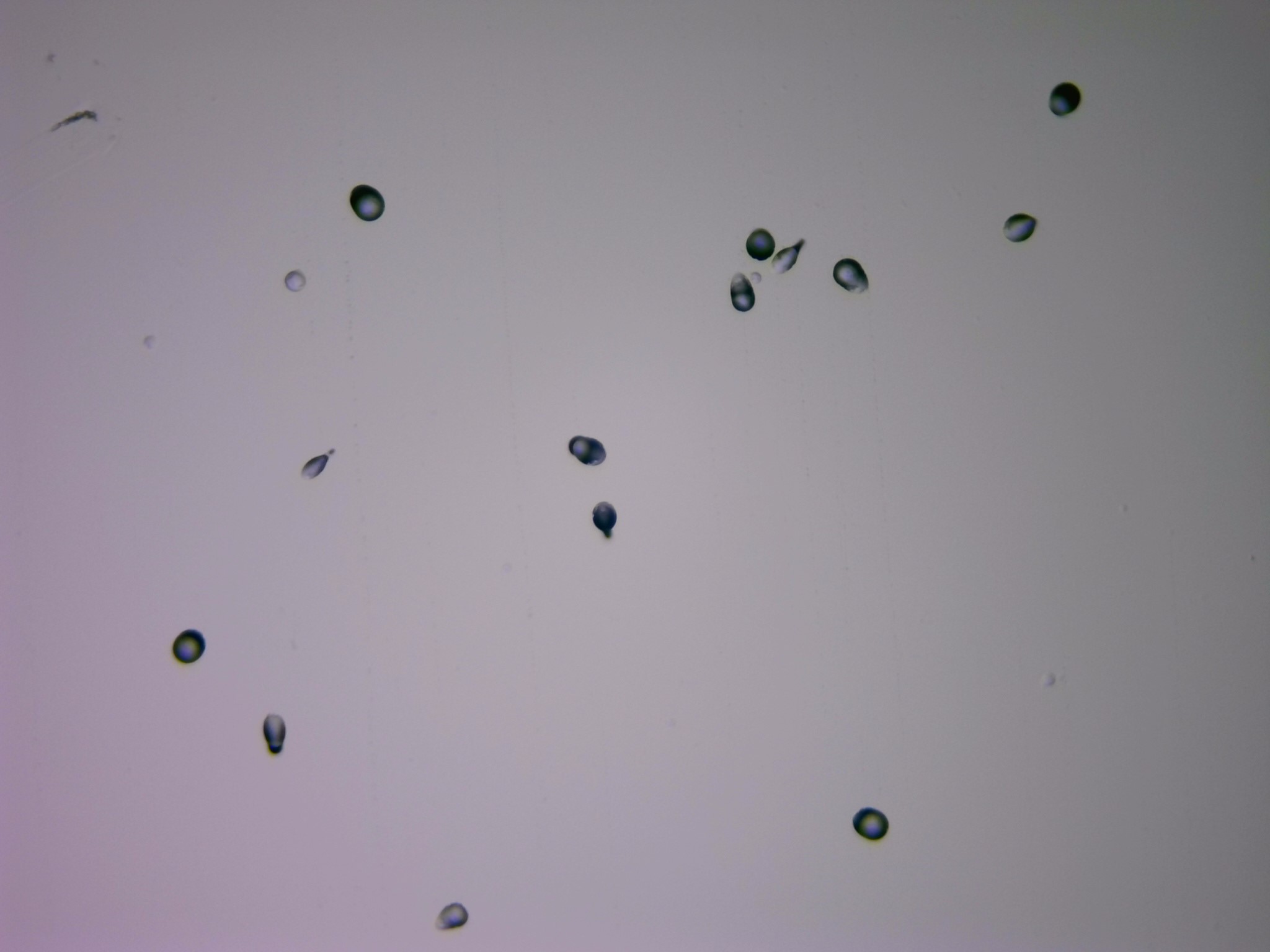 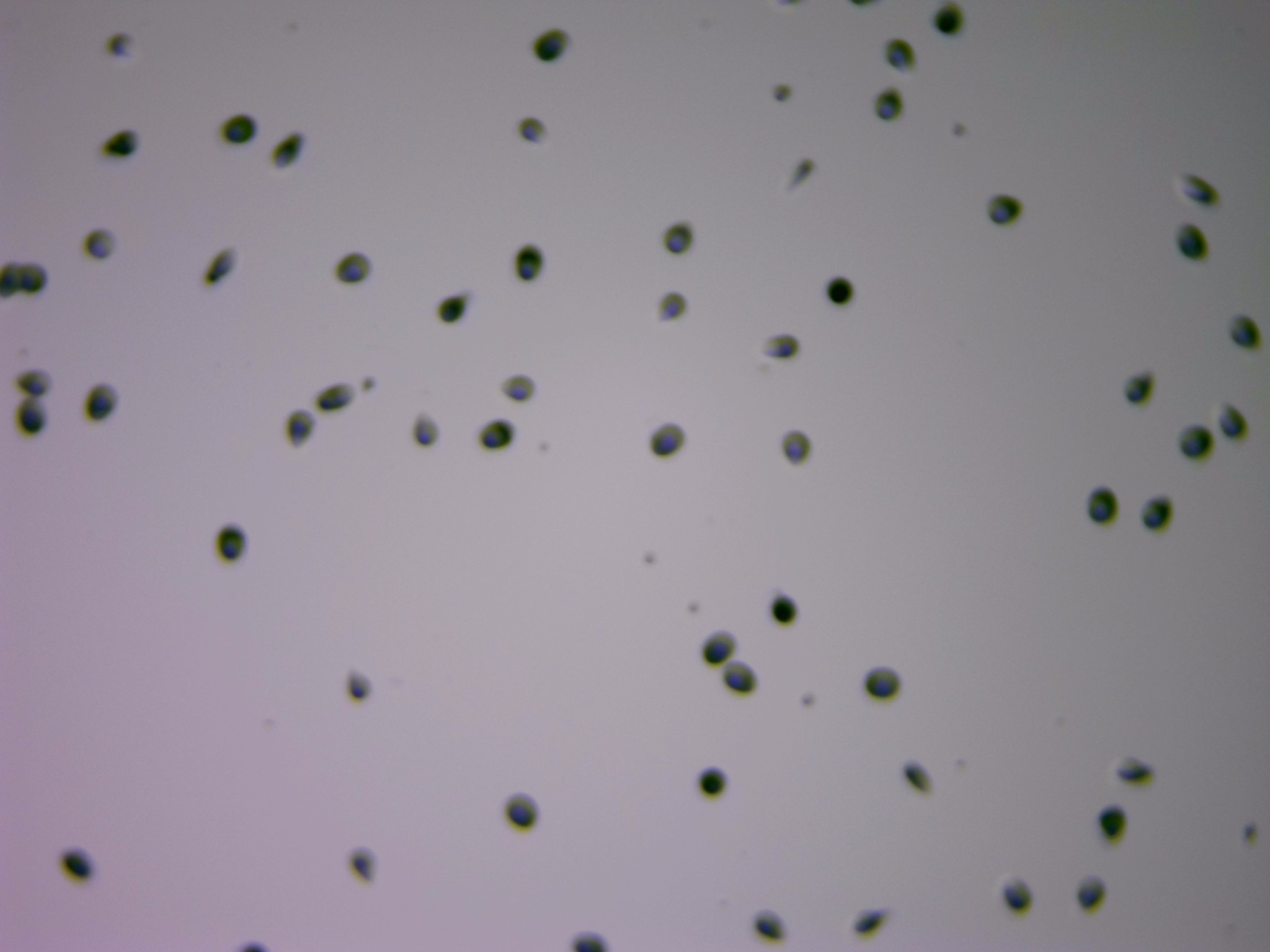 ‹#›
Retta di calibrazione
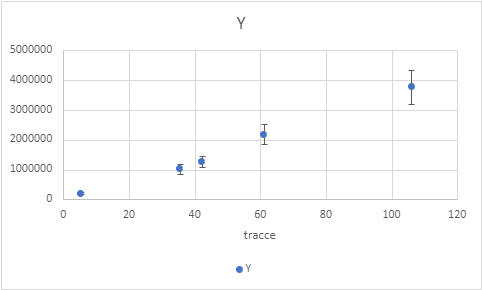 ‹#›
Grazie per l’attenzione!